Природа крайнего Севера
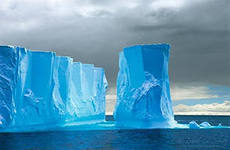 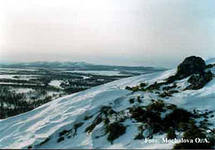 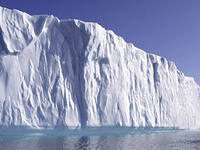 Северное сияние
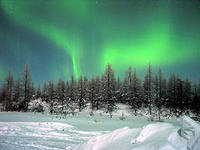 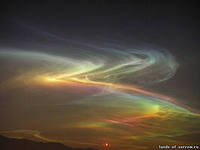 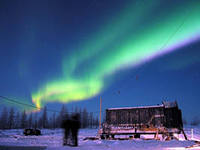 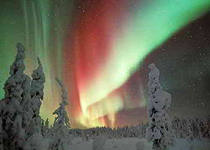 Растения Крайнего Севера
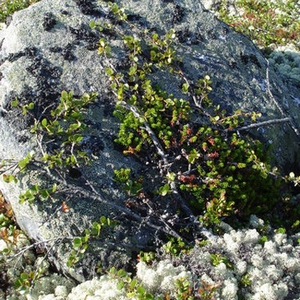 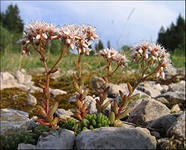 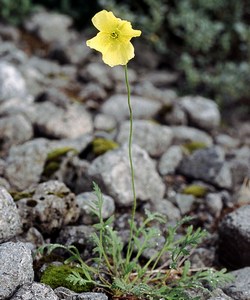 Карликовая береза
Камнеломка
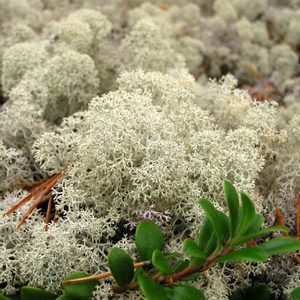 Ягель
Полярный мак
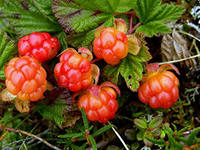 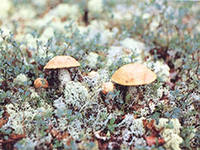 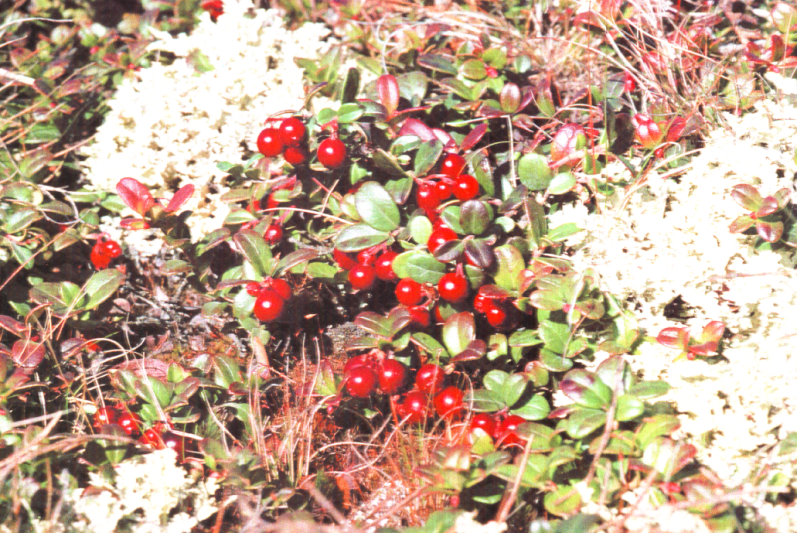 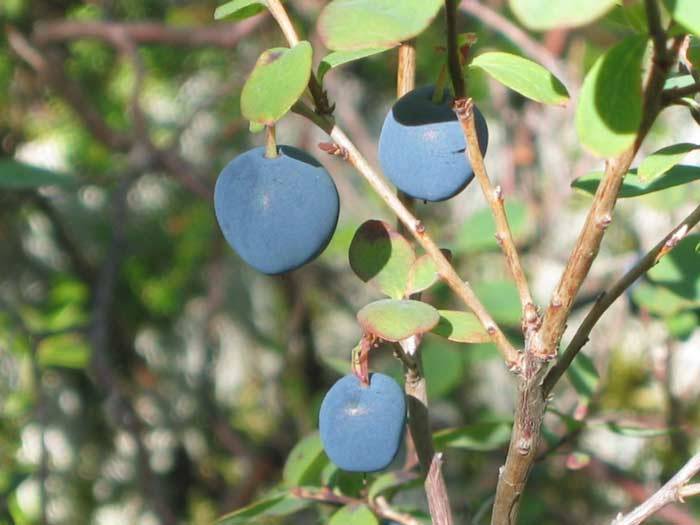 Животные Крайнего Севера
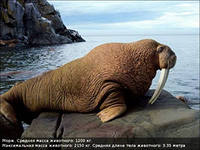 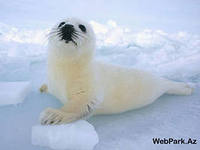 Морж
Тюлень Гренландский
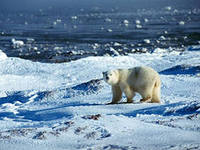 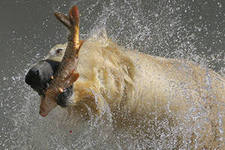 Медведь Белый
Песец
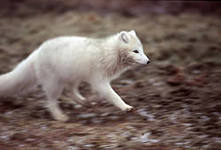 Олень Северный
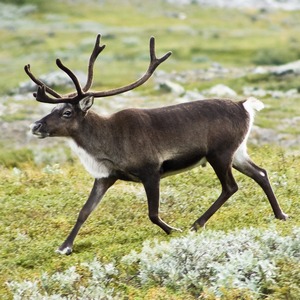 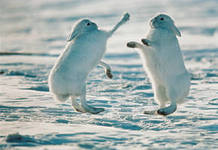 Заяц Полярный
Птицы Крайнего Севера
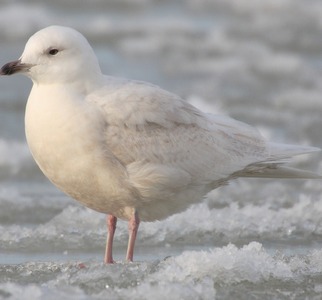 Тупик
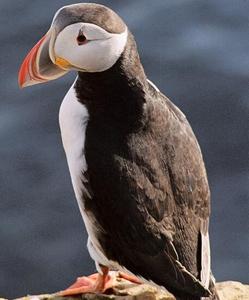 Сова Белая
Чайка Полярная
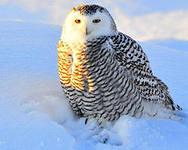 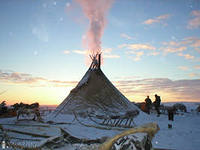 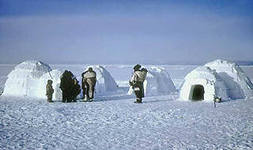 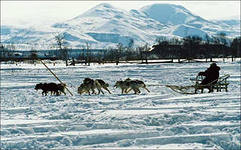